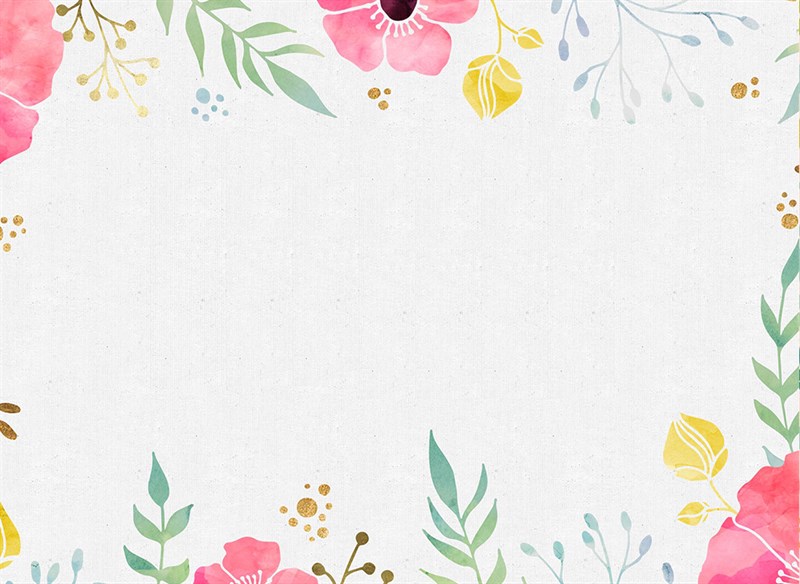 MÔN: MĨ THUẬT 
LỚP: 3
Trường: Tiểu học Hứa Tạo
Giáo viên : Nguyễn Văn Quang
KHỞI ĐỘNG
Theo em, màu sắc có ở những đâu?
Kể tên các màu sắc mà em biết.
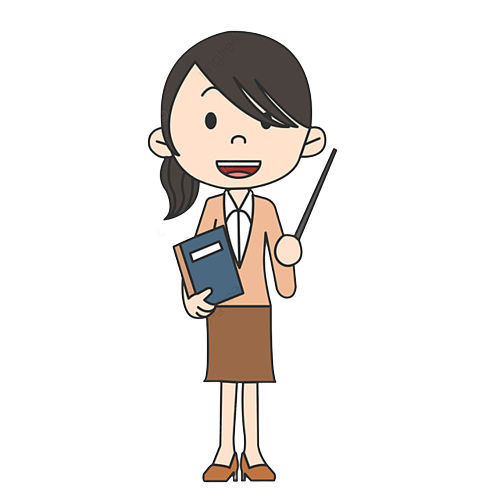 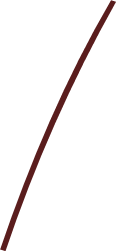 Các màu sắc: xanh lam, đỏ, vàng, da cam, trắng, tím, nâu, đen, hồng, xám,...
Màu sắc thường có ở trong thiên nhiên, trong cuộc sống, trong tranh của họa sĩ.
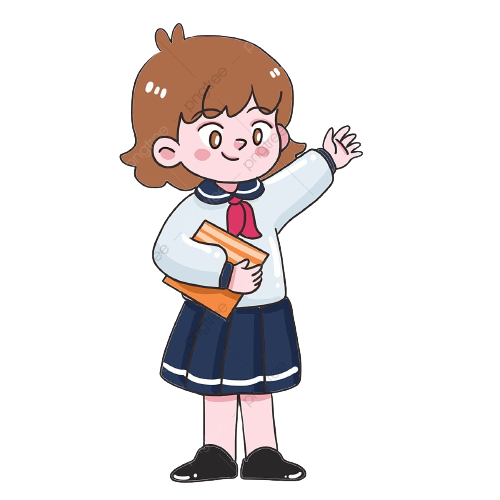 CHỦ ĐỀ 3: MÀU SẮC EM YÊU
NỘI DUNG BÀI HỌC
Màu sắc trong thiên nhiên.
Màu sắc trong cuộc sống.
Màu sắc trong tranh của họa sĩ.
Sự kết hợp của màu cơ bản tạo nên màu thứ cấp.
Luyện tập.
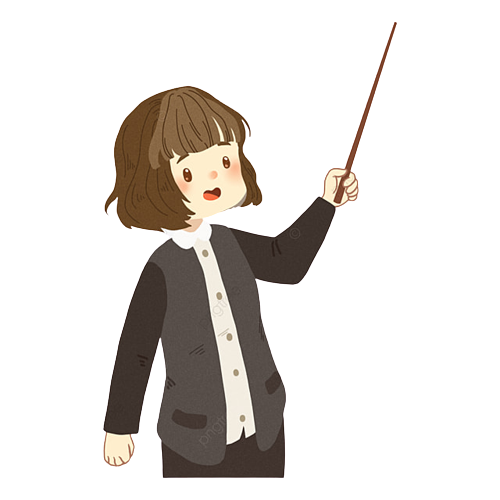 MÀU SẮC TRONG THIÊN NHIÊN
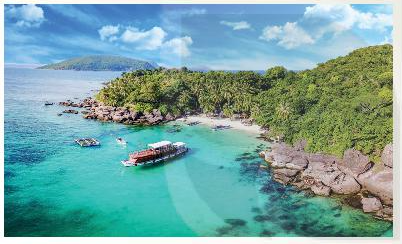 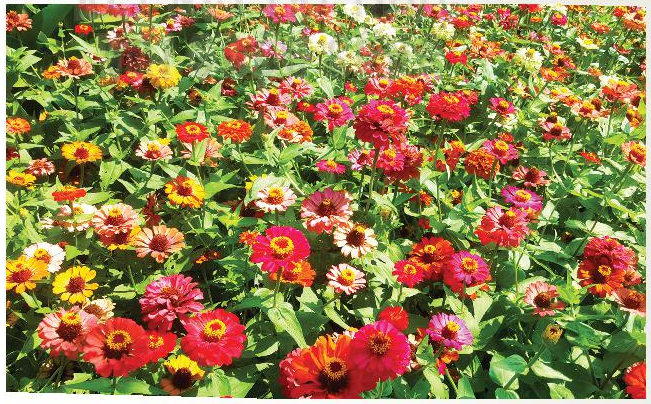 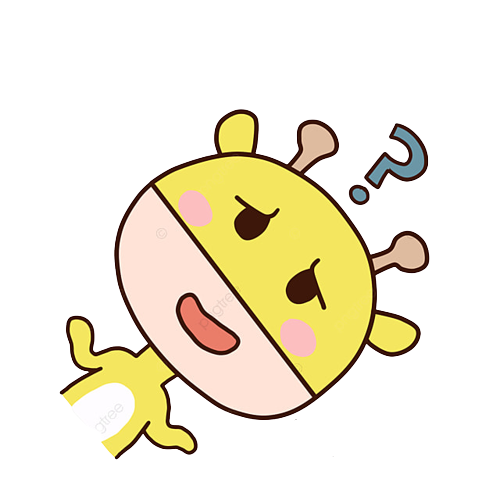 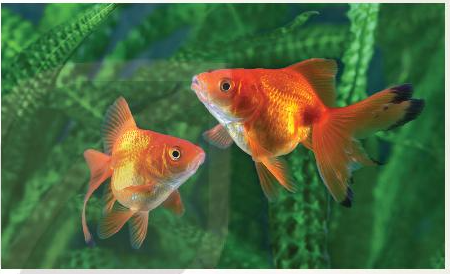 Em nhận biết được những màu nào trong các bức ảnh trên?
Xanh lá cây
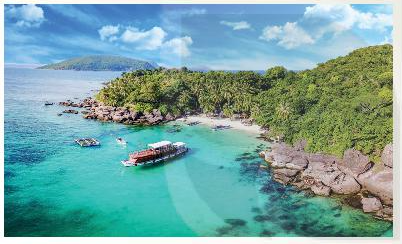 Xanh lam
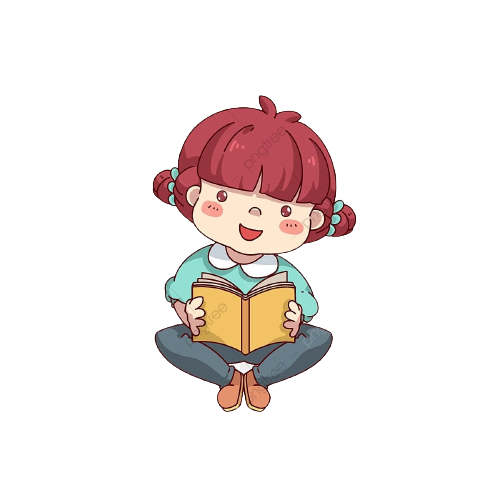 Xanh ngọc
Da cam
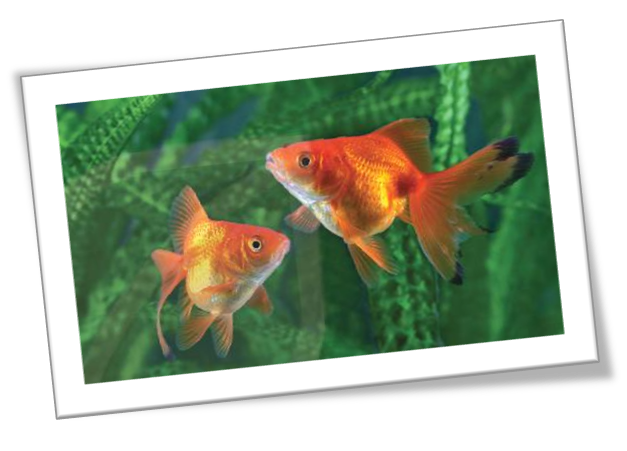 Màu vàng
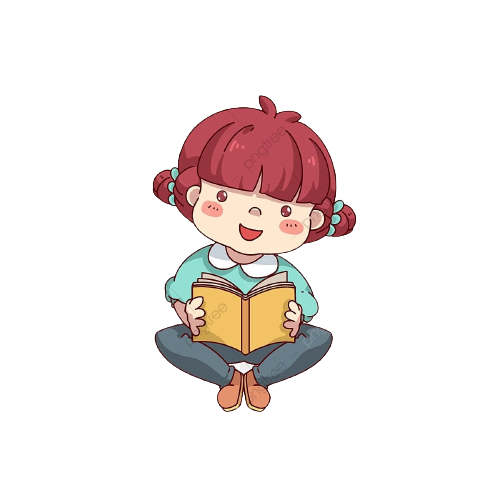 Xanh lá cây
Hồng
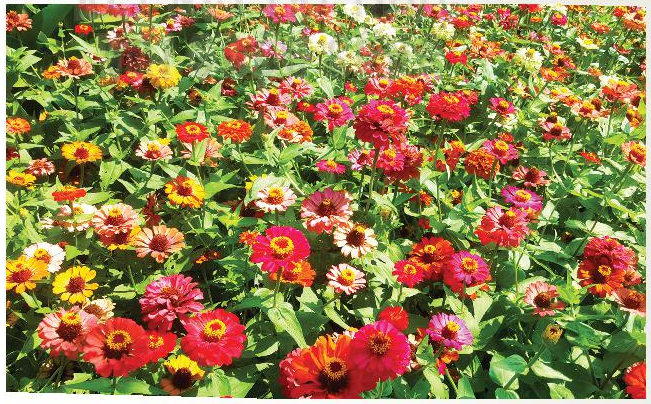 Đỏ
Màu vàng
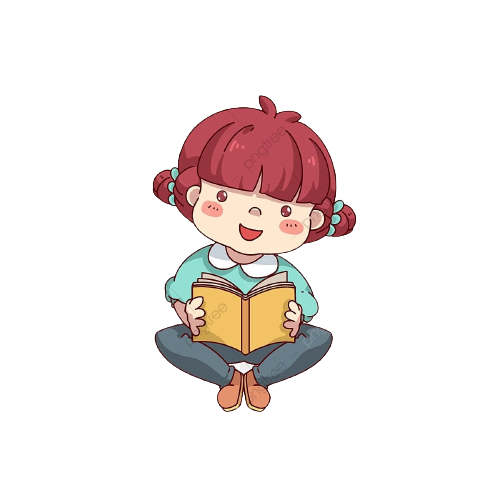 Xanh lá cây
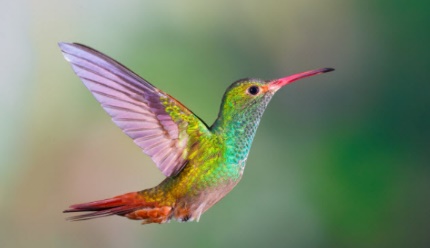 Các em quan sát thêm
 các màu sắc
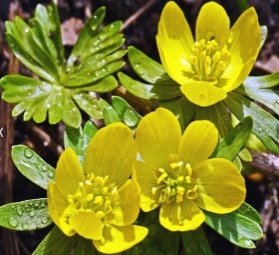 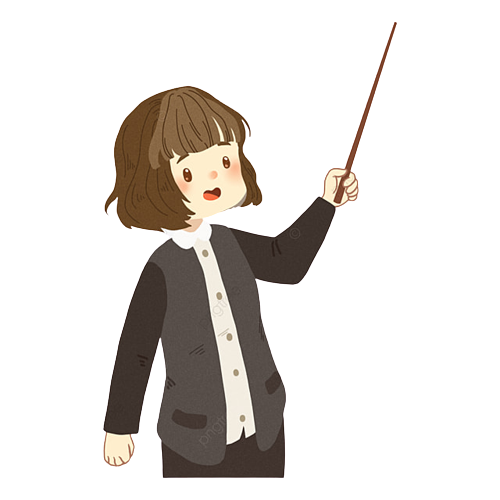 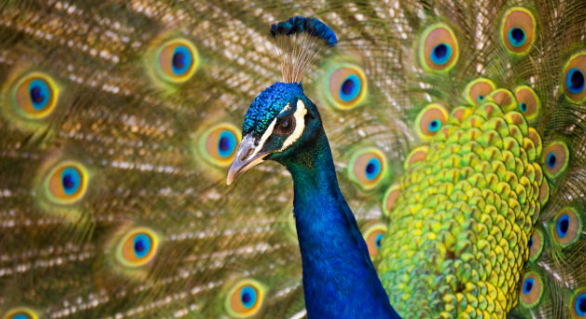 MÀU SẮC TRONG CUỘC SỐNG
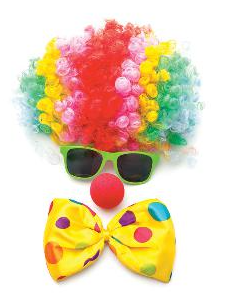 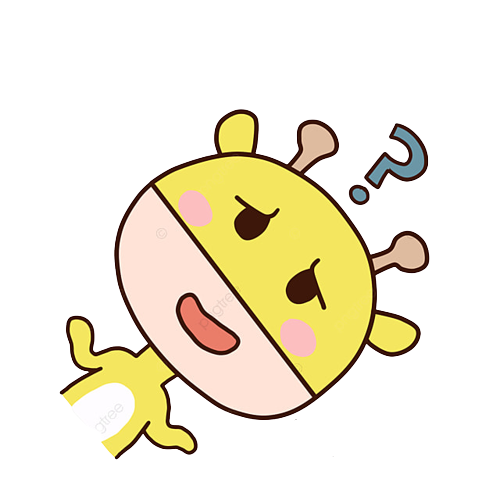 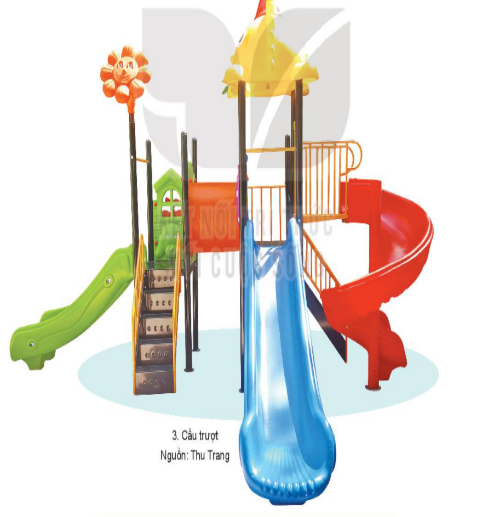 Em hãy nêu tên các màu sắc có trong những đồ vật trên và chỉ ra các màu cơ bản trong đó.
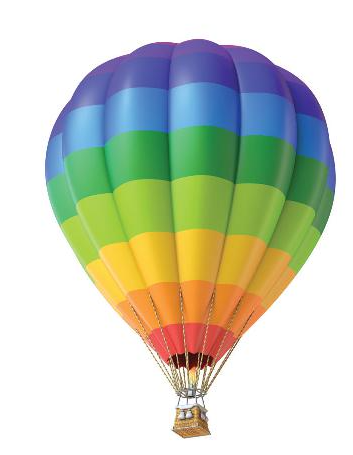 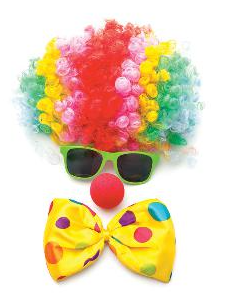 Hồng
Đỏ
Đen
Vàng
Tím
Xanh ngọc
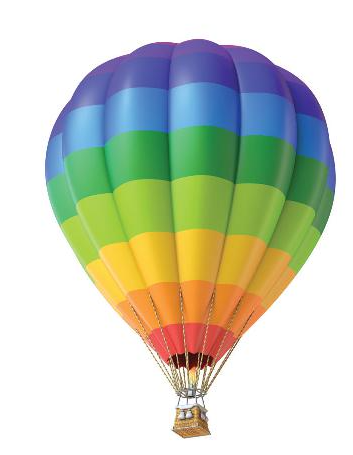 Xanh đậm
Xanh dương
Xanh lá mạ
Xanh lá cây
vàng
Cam
Đỏ
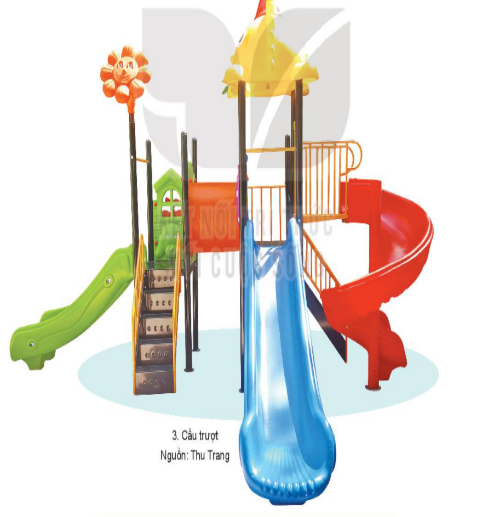 Vàng
Da cam
Đỏ
Xanh lá cây
Xanh da trời
MÀU SẮC TRONG TRANH CỦA HỌA SĨ
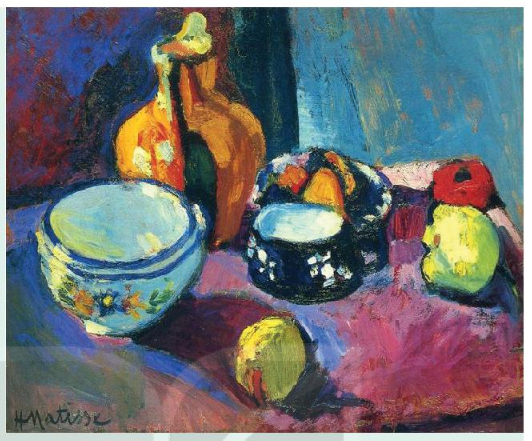 Em biết những màu gì trong bức tranh?
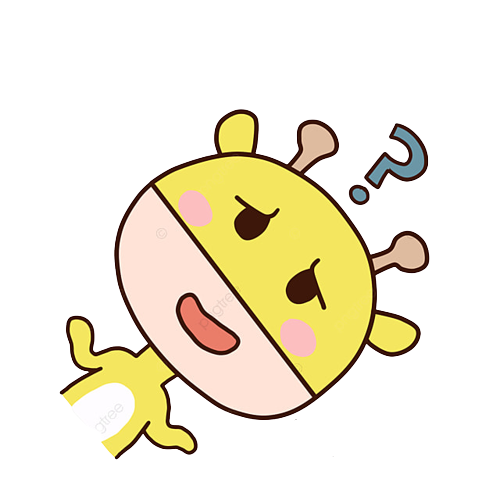 Các màu đậm, nhạt trong tranh 
được thể hiện như thế nào?
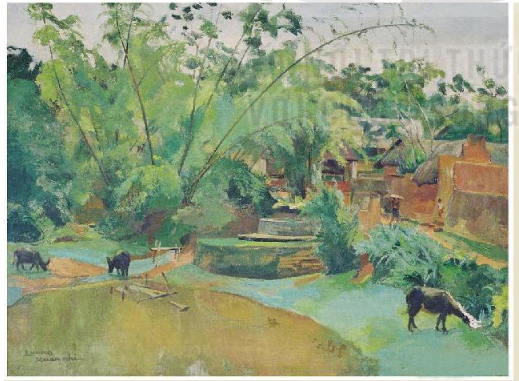 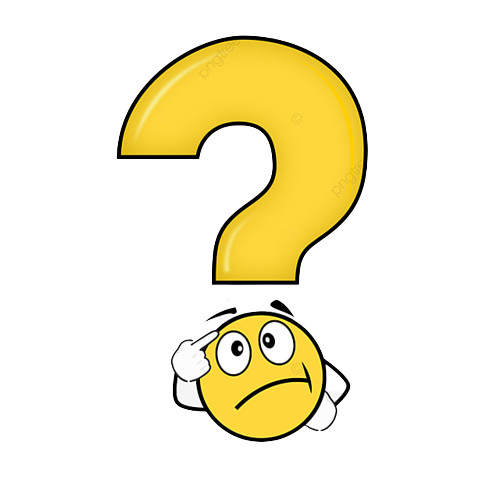 Bức tranh có nội dung gì?
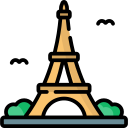 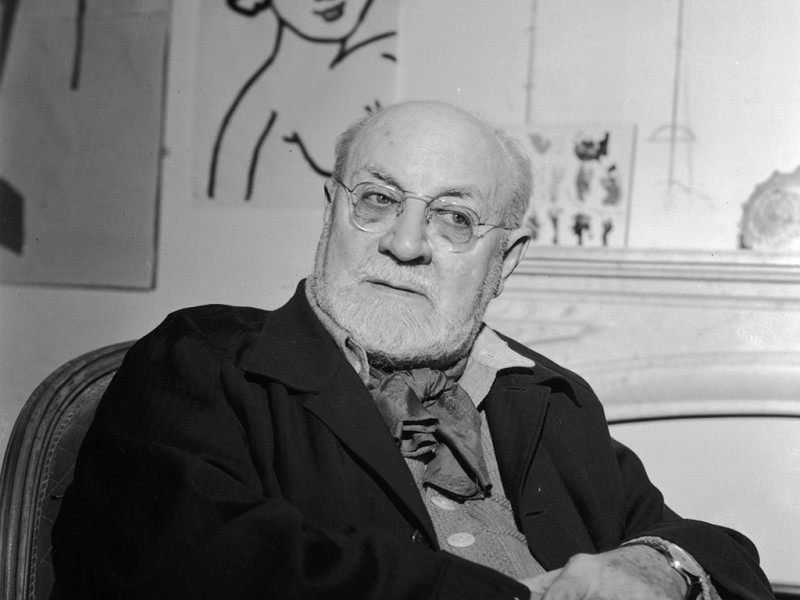 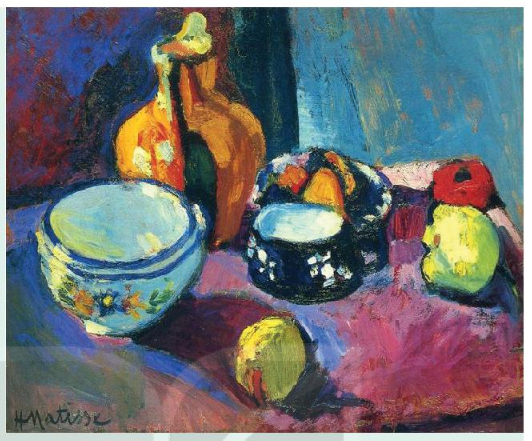 Họa sĩ người Pháp
Hăng-ri Ma-ti-xơ
(1869-1954)
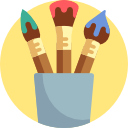 Tác phẩm
“Món ăn và trái cây 
trên thảm đỏ và đen”
Trường phái dã thú
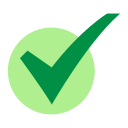 Ngôn từ sắc màu biểu cảm
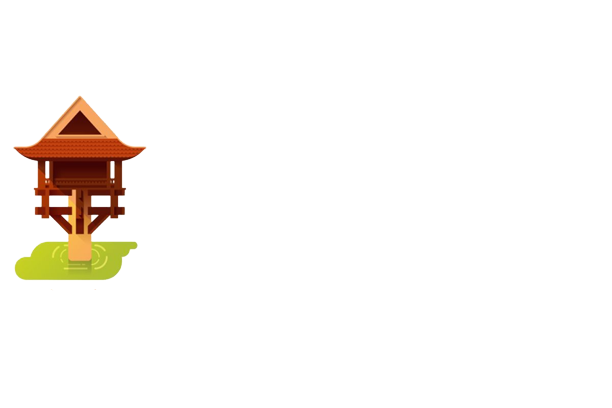 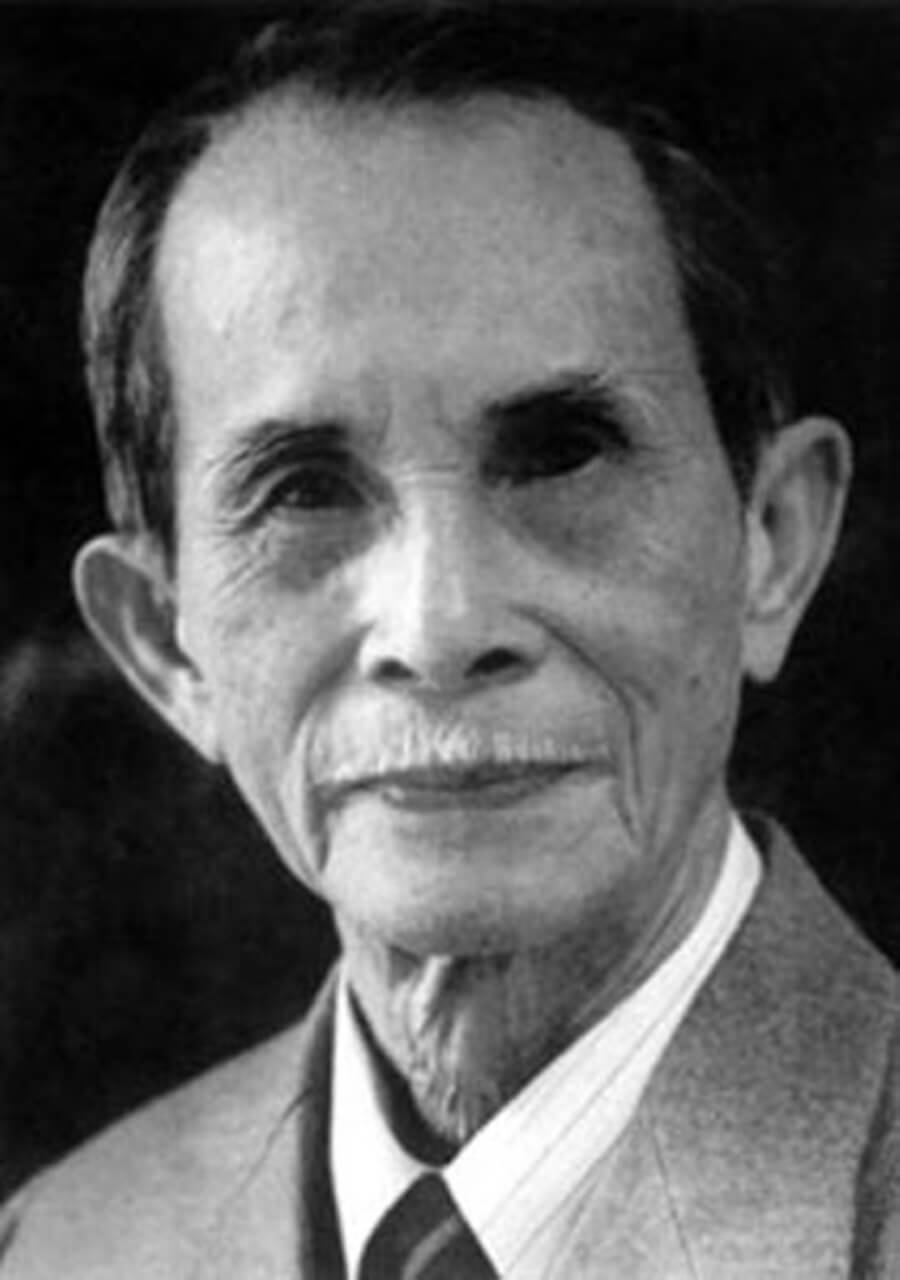 Họa sĩ Việt Nam
Người con của đất Hà Thành
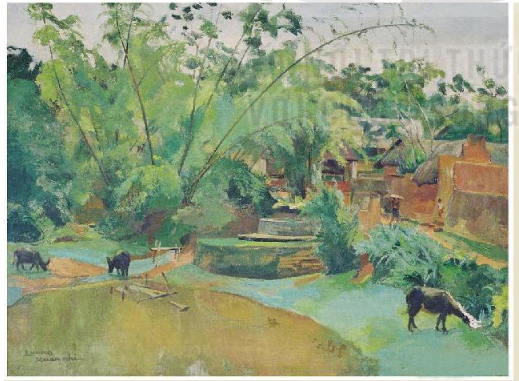 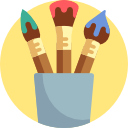 Lương Xuân Nhị
(1914-2006)
Tác phẩm
“Bên bờ giếng”
Chân dung, phong cảnh, sinh hoạt đời thường…
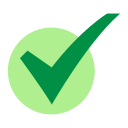 Khắc họa vẻ đẹp bình dị
 của người Việt
MỘT SỐ TRANH CÓ MÀU ĐẸP
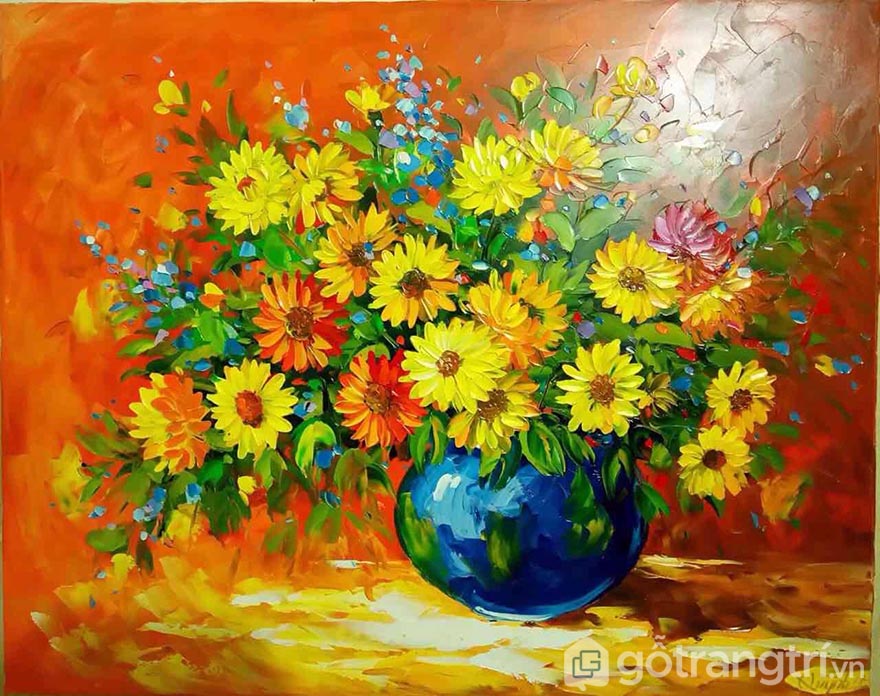 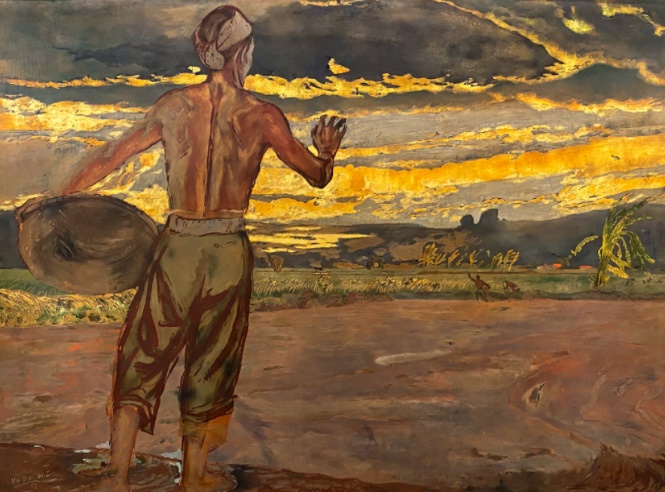 SỰ KẾT HỢP CỦA MÀU CƠ BẢN TẠO LÊN MÀU THỨ CẤP
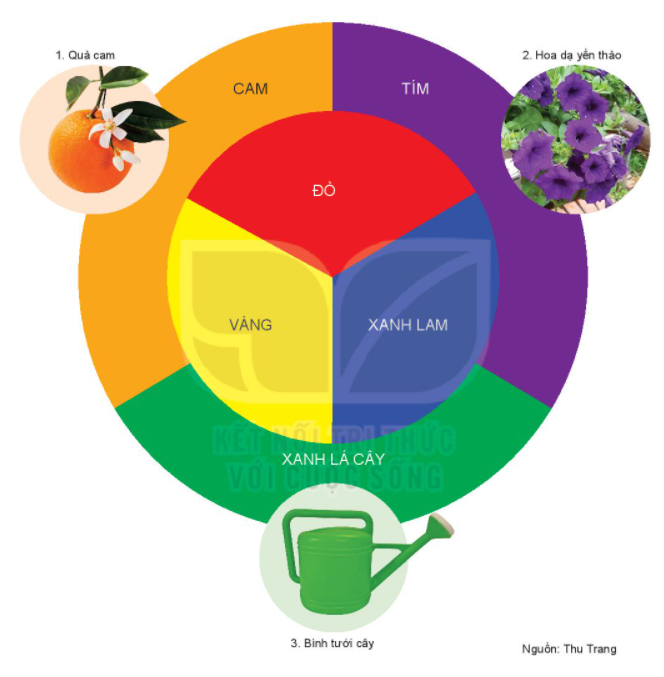 Các em quan sát tranh!
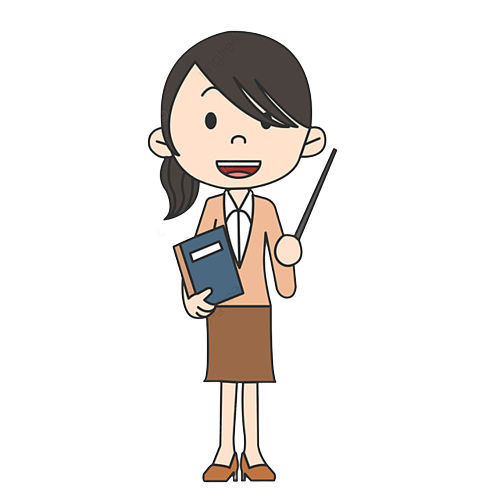 SỰ KẾT HỢP CỦA MÀU CƠ BẢN TẠO LÊN MÀU THỨ CẤP
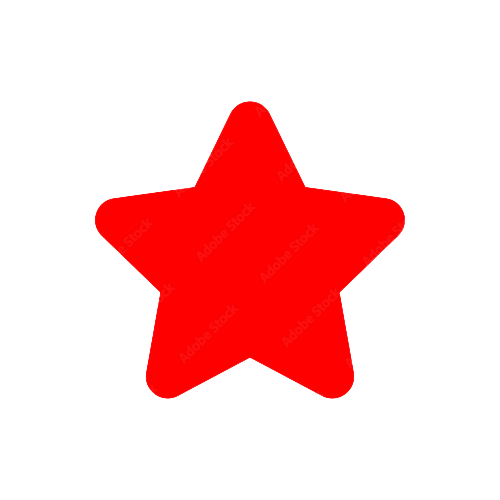 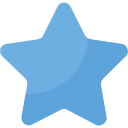 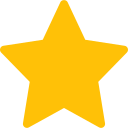 Màu cơ bản
Xanh lam
Đỏ
Vàng
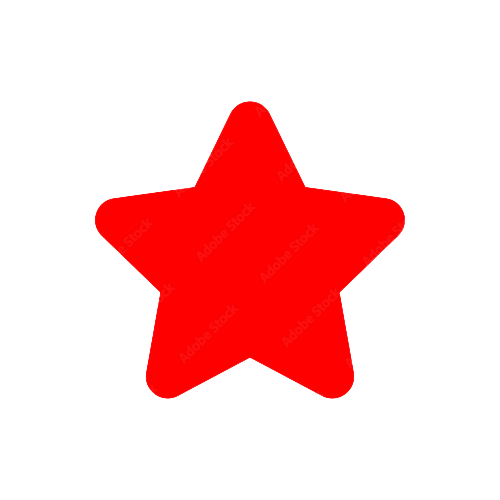 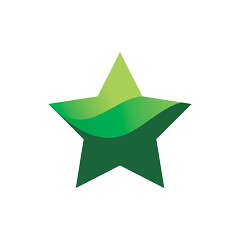 Màu thứ cấp
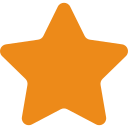 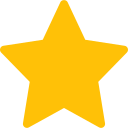 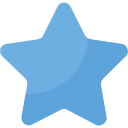 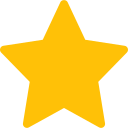 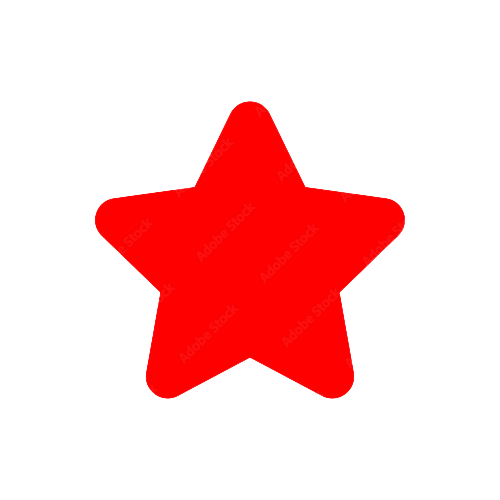 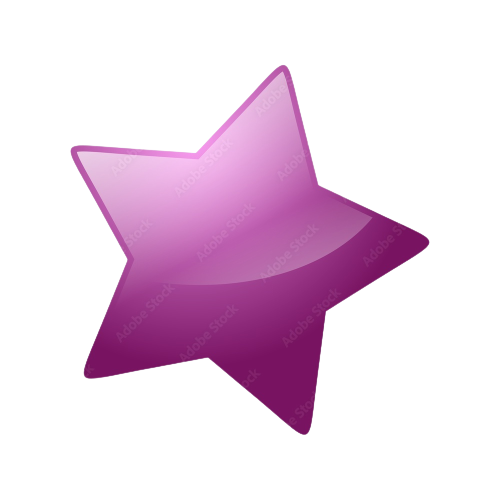 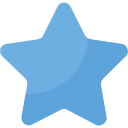 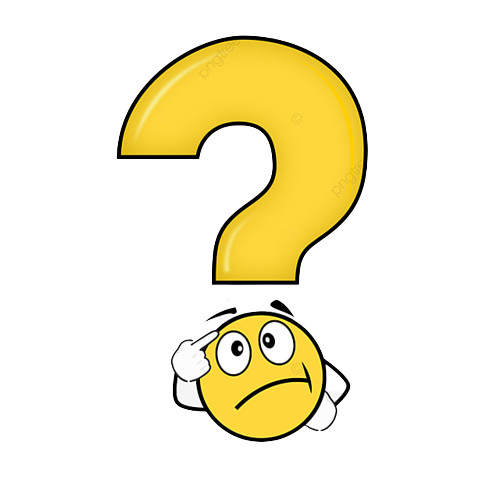 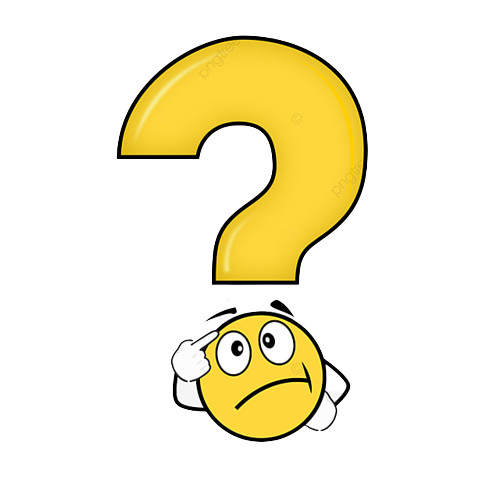 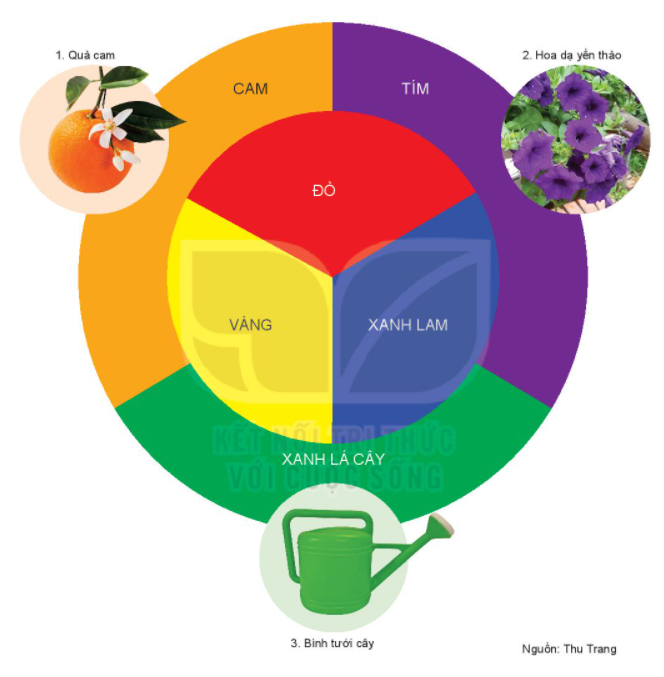 Đọc tên các màu thứ cấp có trong ảnh.
Kể tên màu sắc của cảnh vật, đồ vật khác trong cuộc sống có các màu giống ba màu thứ cấp.
Màu sắc của cảnh vật, đồ vật khác trong cuộc sống có các màu giống ba màu thứ cấp.
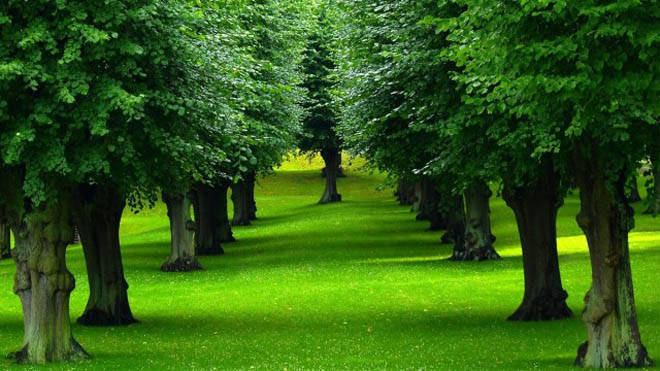 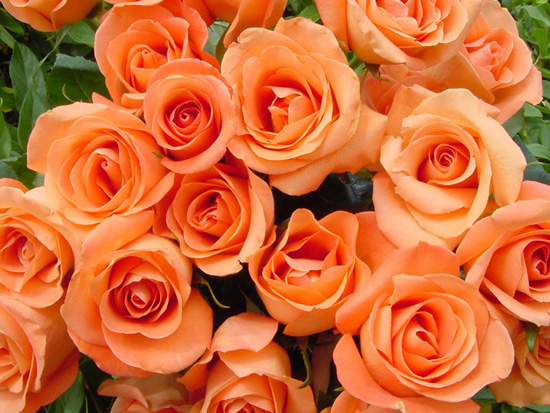 Hoa violet
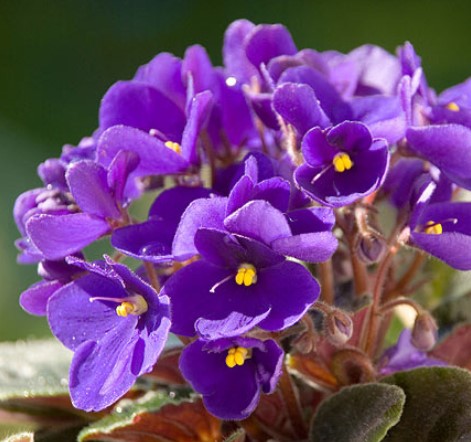 Rừng cây
Hoa hồng cam
KẾT LUẬN
Màu sắc có ở trong thiên nhiên, trong cuộc sống làm cảnh vật và mọi thứ xung quanh chúng ta thêm tươi đẹp.
Ba màu cơ bản là (đỏ, vàng, xanh lam) khi pha trộn với nhau có thể tạo ra ba màu thứ cấp (cam, xanh lá cây, tím). 
Có thể kết hợp các màu sắc khác nhau để tạo sản phẩm mĩ thuật.
LUYỆN TẬP
Các em vẽ, xé, dán hoặc dùng đất nặn, thể hiện một số sản phẩm có nội dung tự chọn và sử dụng màu sắc đã học vào Vở bài tập Mĩ thuật 3.
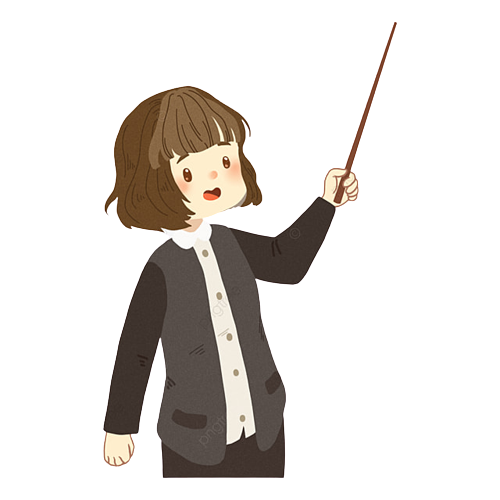 Gợi ý: các chủ đề về sinh hoạt, phong cảnh, con người, cảnh đẹp mà em yêu thích…
Quan sát một số sản phẩm mẫu
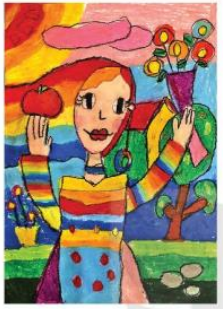 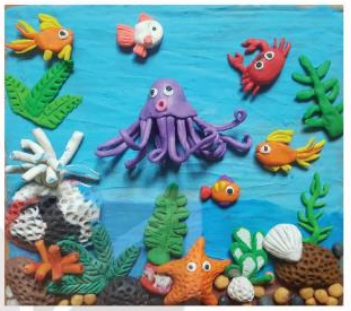 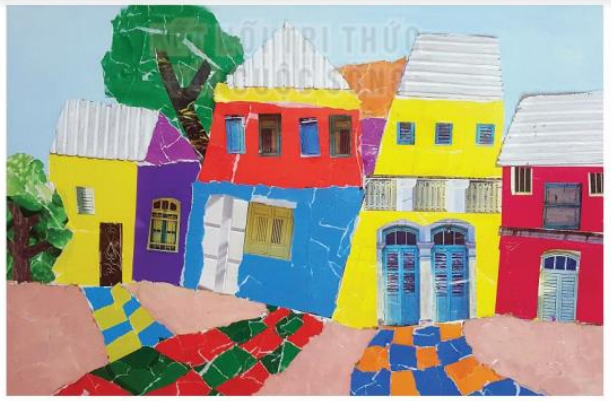 THẢO LUẬN
Bạn thích sản phẩm nào nhất?
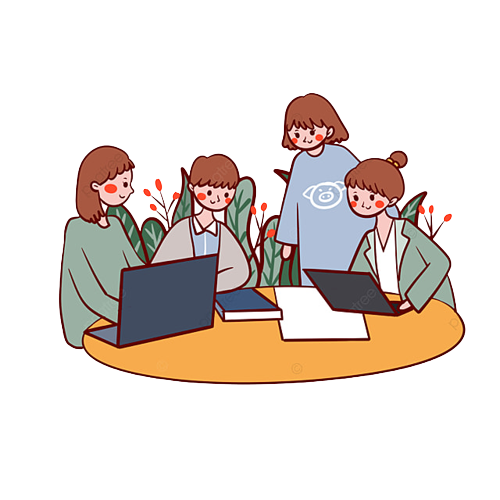 Sản phẩm của bạn có những màu sắc gì?
Màu cơ bản và màu thứ cấp trong sản phẩm là gì nhỉ?
VẬN DỤNG
Các em thiết kế và trang trí khung ảnh của nhóm và treo trang trí ở lớp học.
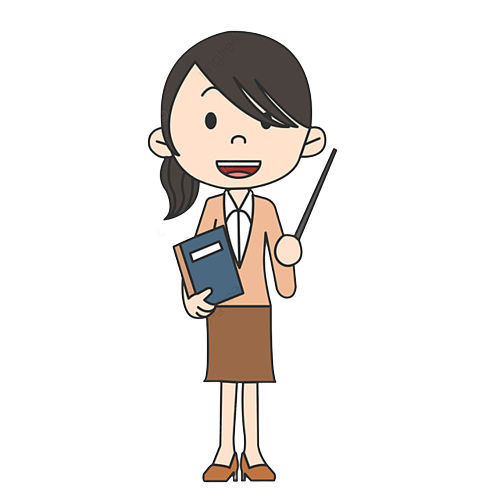 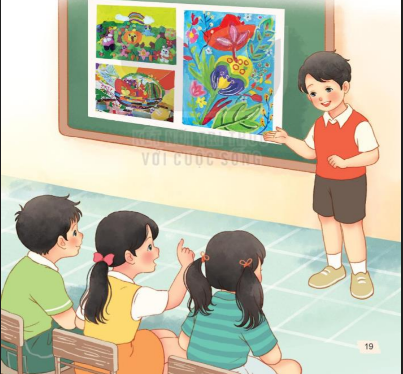 VẬT LIỆU
Giấy trắng
Kéo
Giấy báo, tạp chí
Giấy bìa màu
Keo dán giấy
Bút chì
Băng dính 2 mặt
Sợ dây
Bút màu
CÁC BƯỚC TIẾN HÀNH
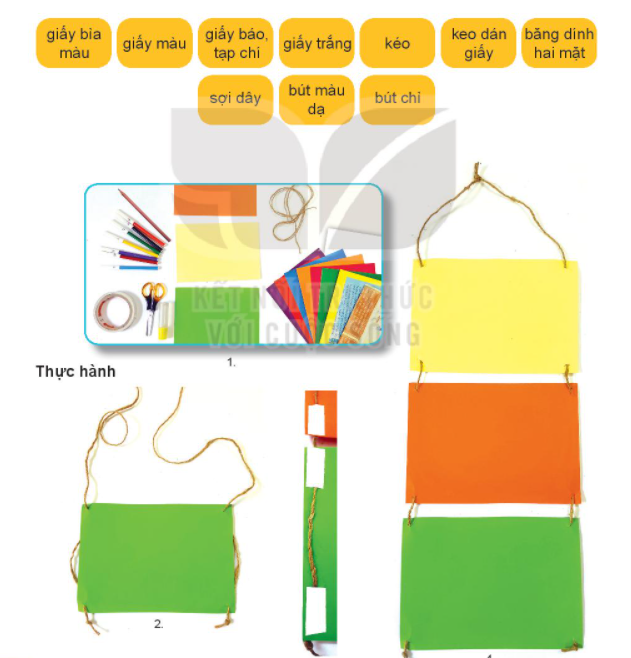 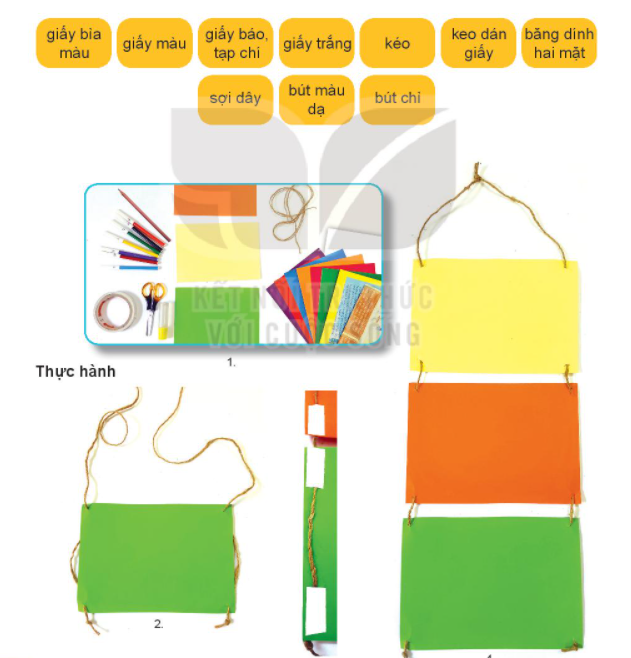 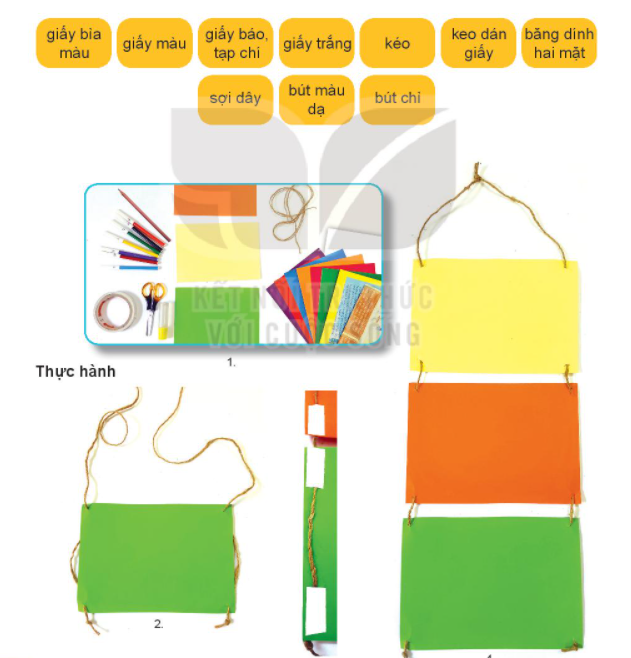 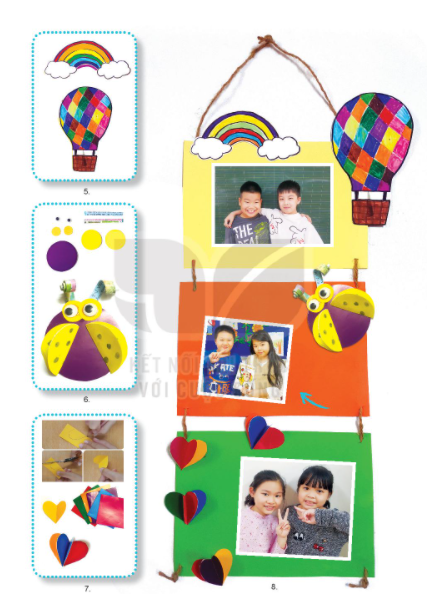 Sản phẩm của chúng tớ!
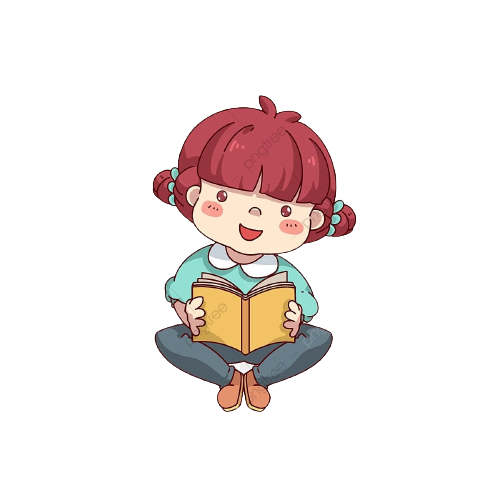 Các em hoàn thiện sản phẩm và trưng bày ở cuối lớp!
Đừng quên giới thiệu đôi nét về sản phẩm của mình nhé!
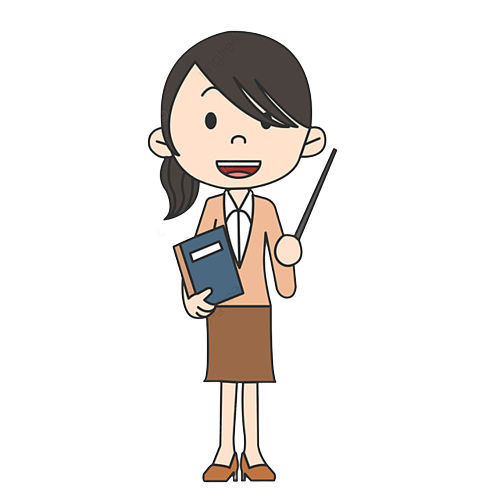 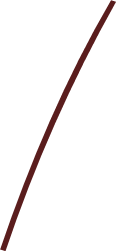 CÁC EM NHỚ NHÉ!
Đọc trước, chuẩn bị cho bài của chủ đề sau
Ôn tập nội dung chủ đề ngày hôm nay
Cảm ơn các em đã chú ý lắng nghe bài giảng!